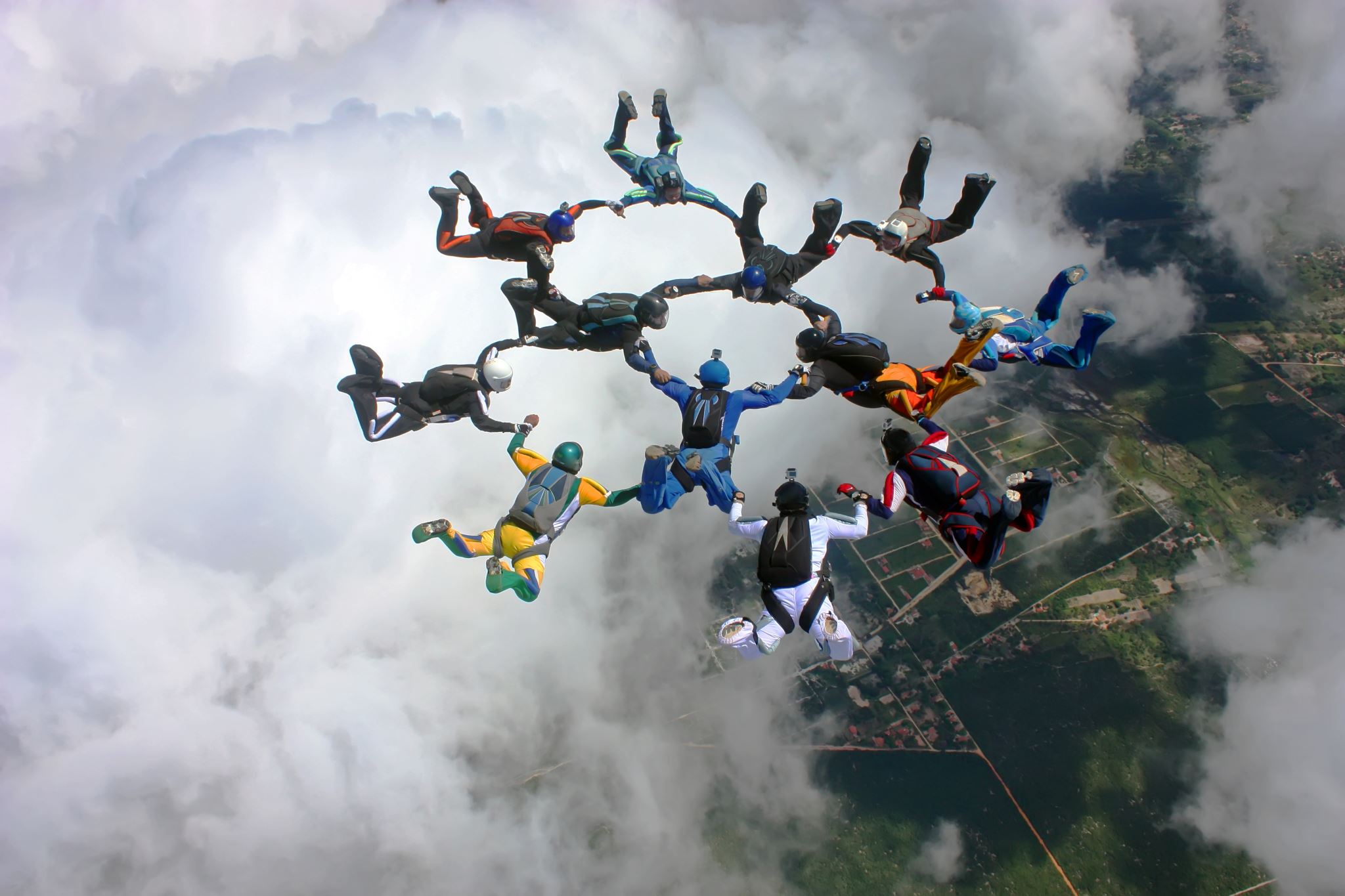 Live your life to the fullest
Dr. DELCARTE LESLIE, Dr. De Wil PETER & Dr. WARD SAM 
UROLOGIE SAINT JEAN
Dr De Wil Peter
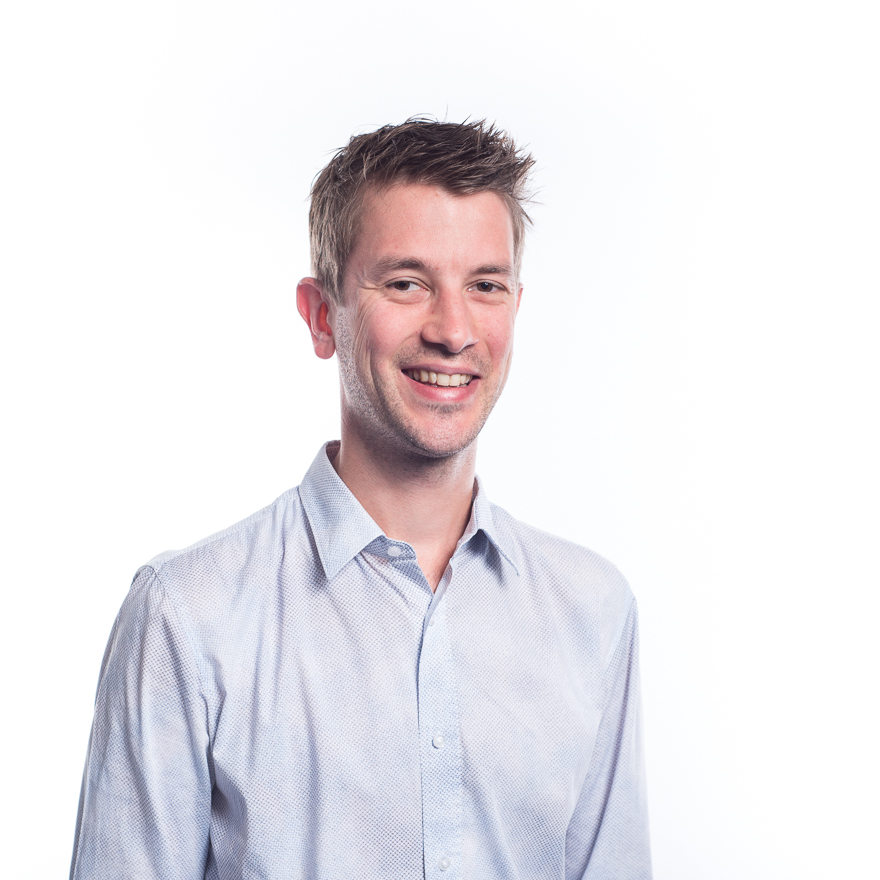 Katholieke Universiteit Leuven 
Oncologic Urology 
Married, Brussels
Dad of 2

MCH Wezembeek
Cabinet Evere
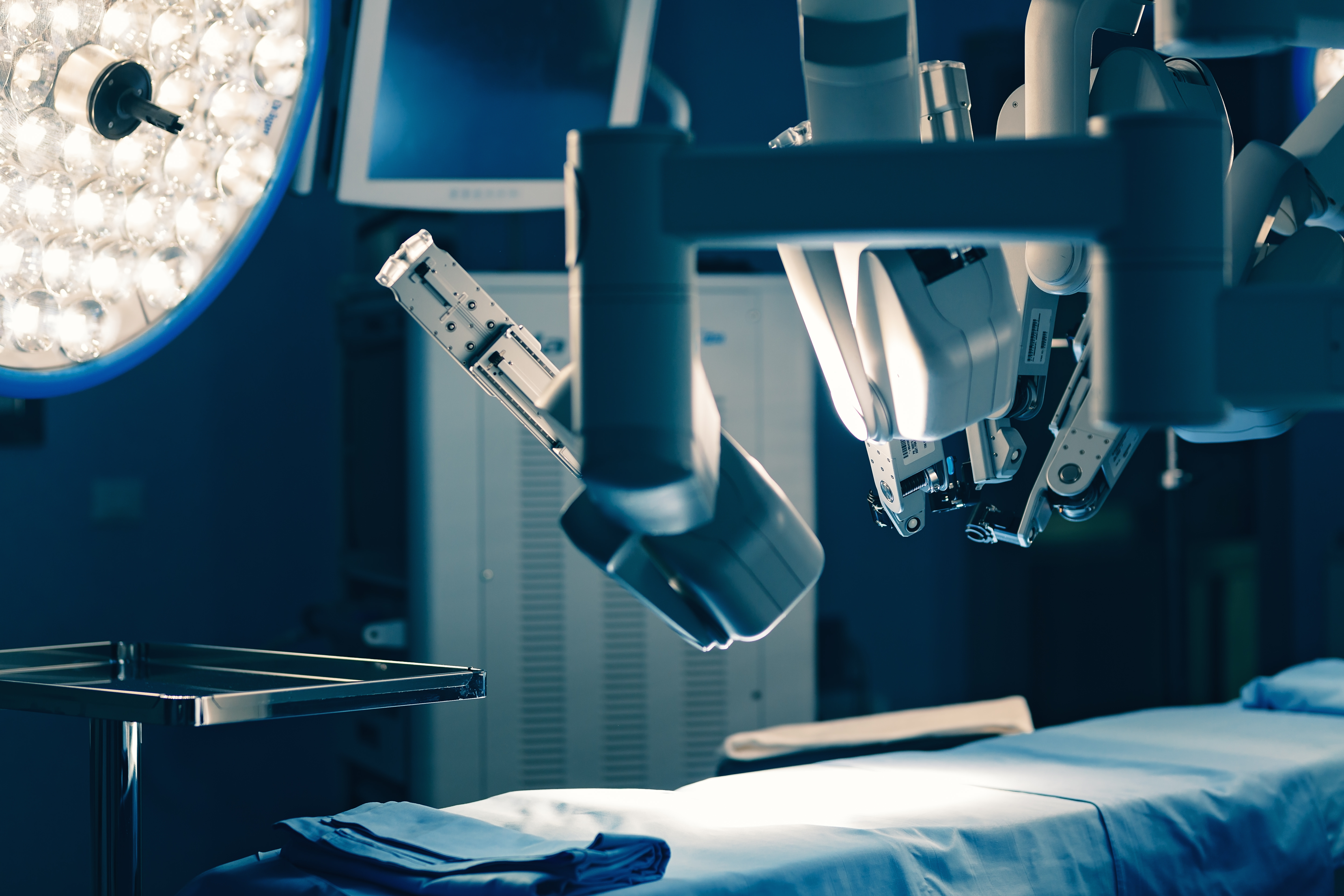 Oncologic surgeon
AZ JAN PORTAELS
Prostate surgery
Experience
Dr Delcarte Leslie
Université Catholique de Louvain 
Functional Urology
Married, Brussels 
Soon mom
Dr WARD Sam
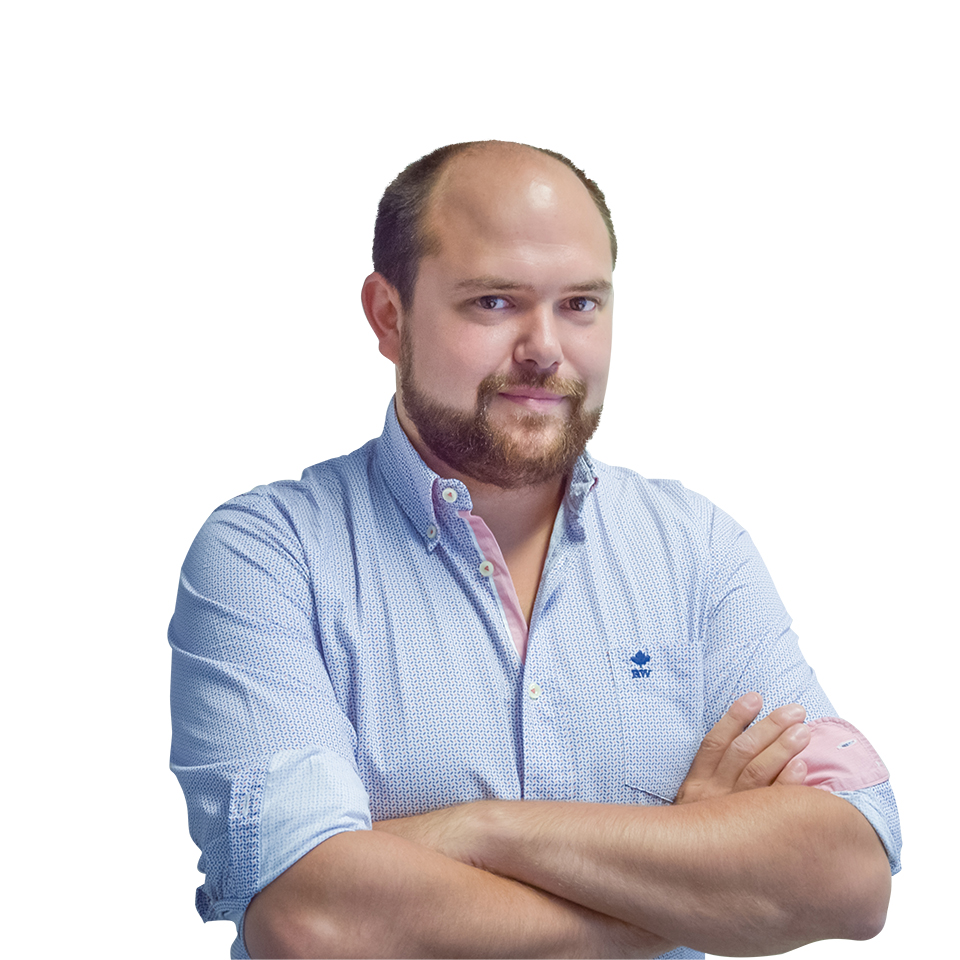 Clinique Saint Jean Urologue - Andrologue
Coordinateur du departement de chirurgie
Comité ethique
Comité quartier opératoire

Not married 

Cabinet à Medicis 
Clinique Valida
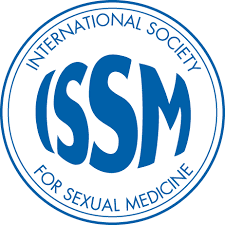 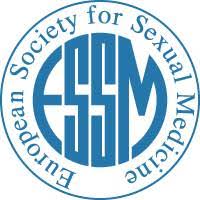 Definition of health
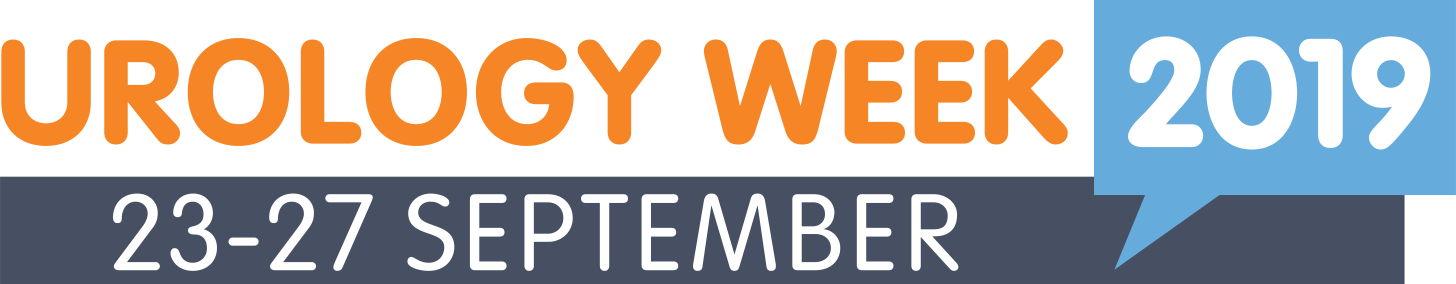 Health is a state of complete physical, mental and social well-being and not merely the absence of disease or infirmity. 

International Health Conference held in New York from 19 June to 22 July 1946, signed on 22 July 1946 by the representatives of 61 States
Promote health & sexual health
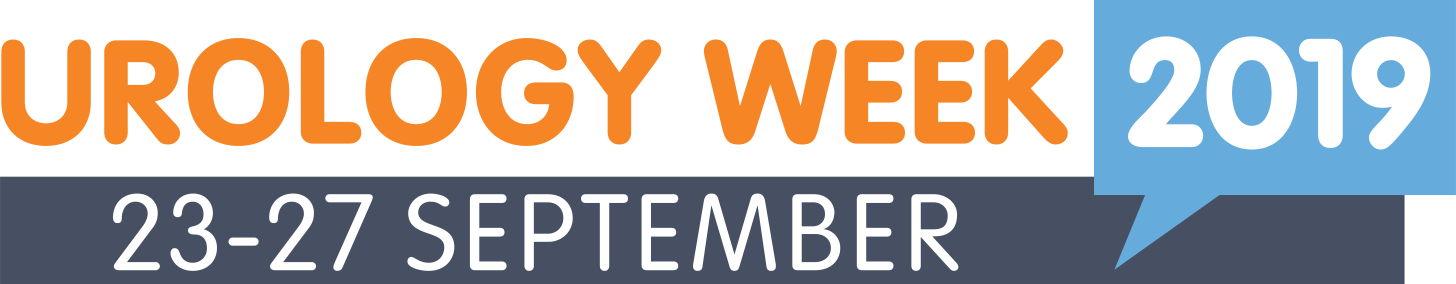 Sexual health
Sexual health
Male sexual health
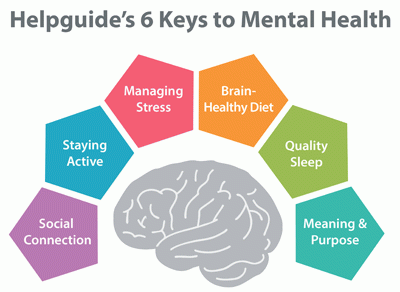 Male sexual health
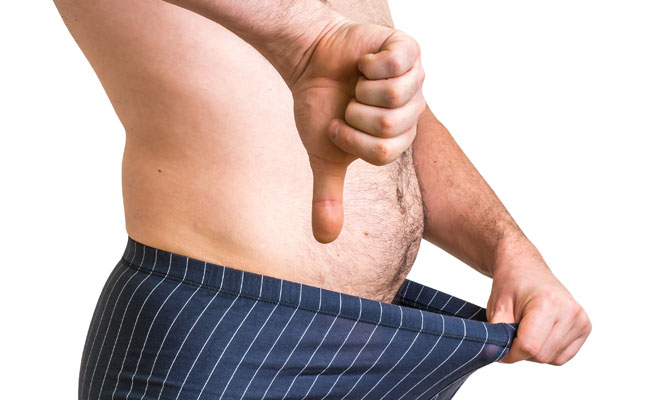 Keep erections
1. Mental health 
2. Body health 
3. Medication 
4. Age 
5. Past Medical History
Promotesexual health
Treatments
Lifestyle changes
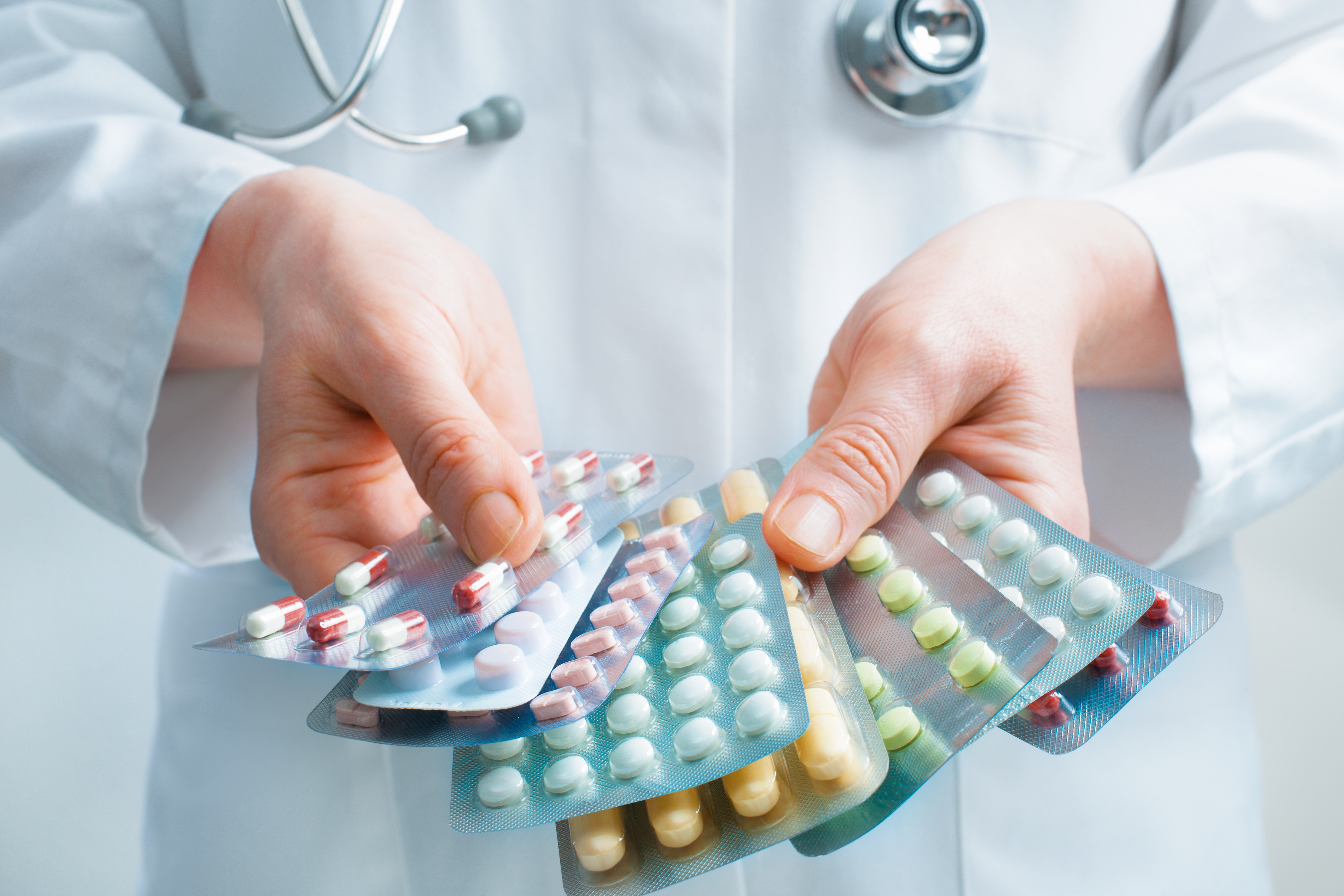 Pills
Take easy
No side effects
Satisfactory 
Price
Alprostadil gel
Ring & Pump
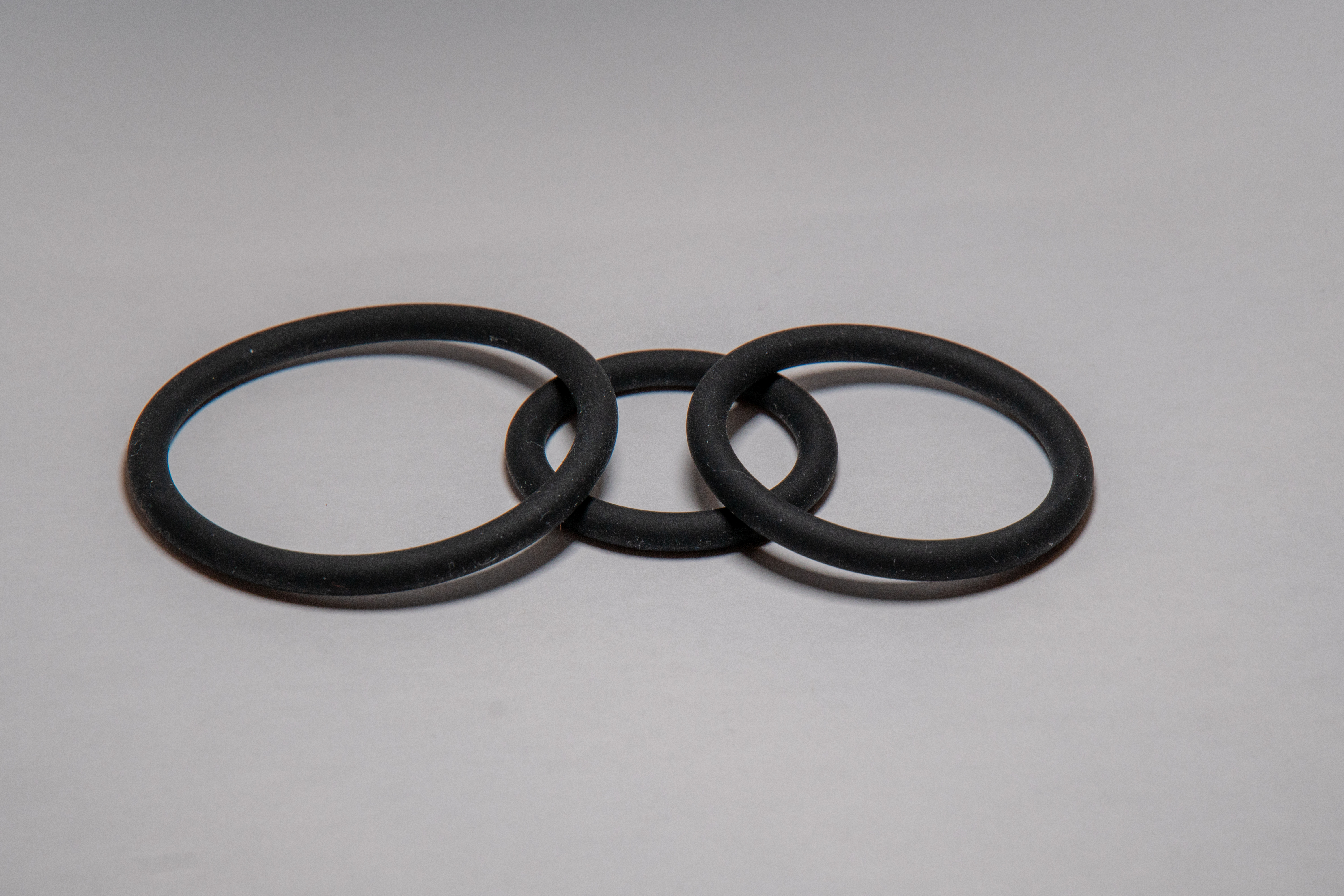 Injections
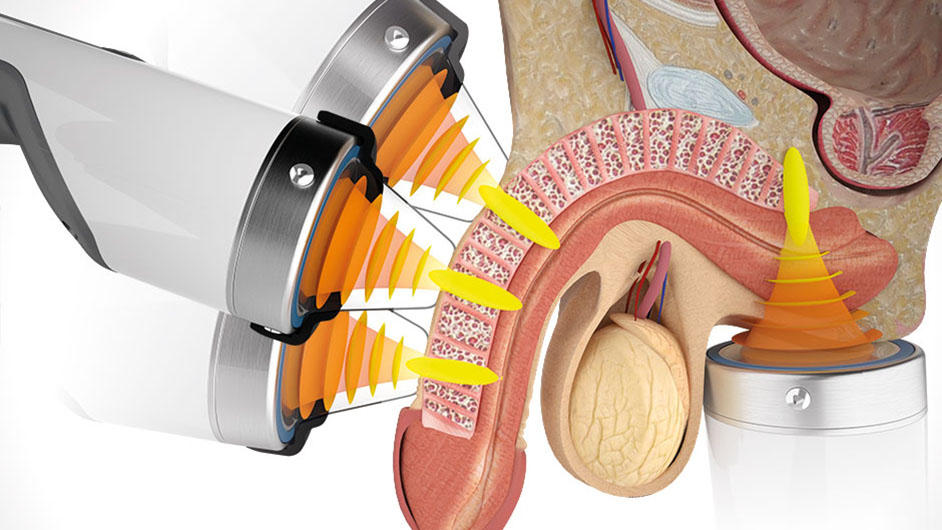 Li-ESWT : Shockwave
2 sessions a week
12 sessions in total
Not for everybody
€ 50/ session
Penile implants
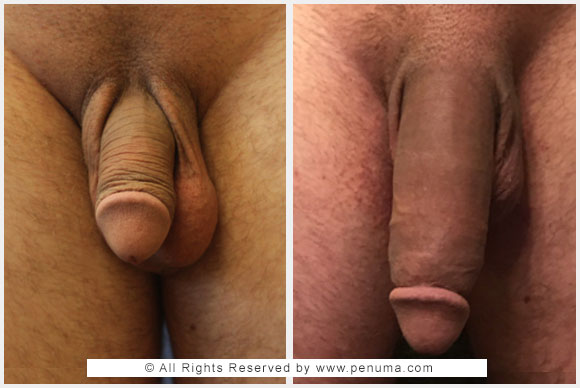 Long, Longer, Longest
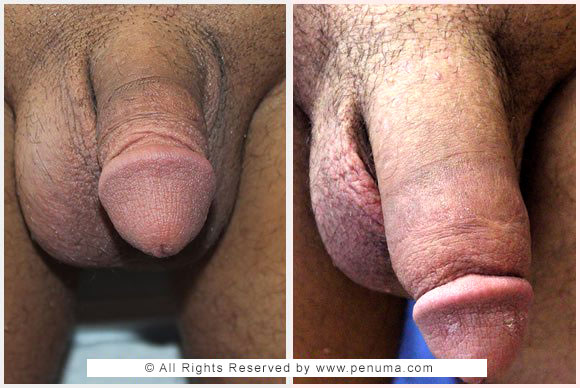 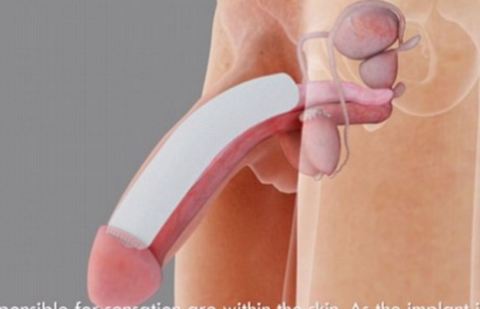 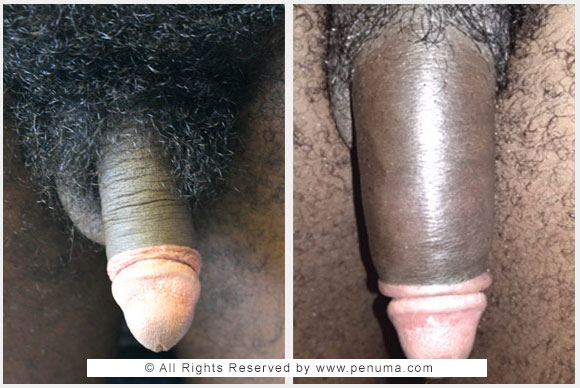 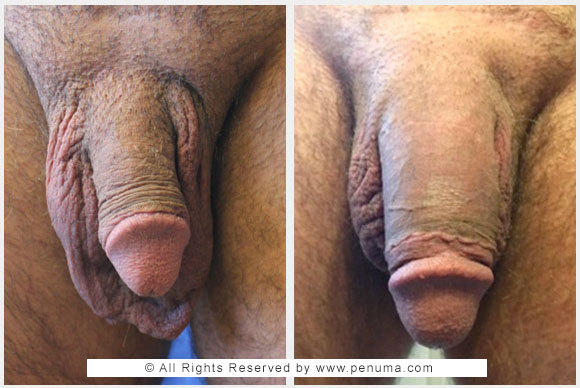 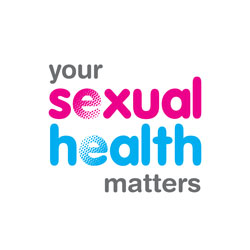 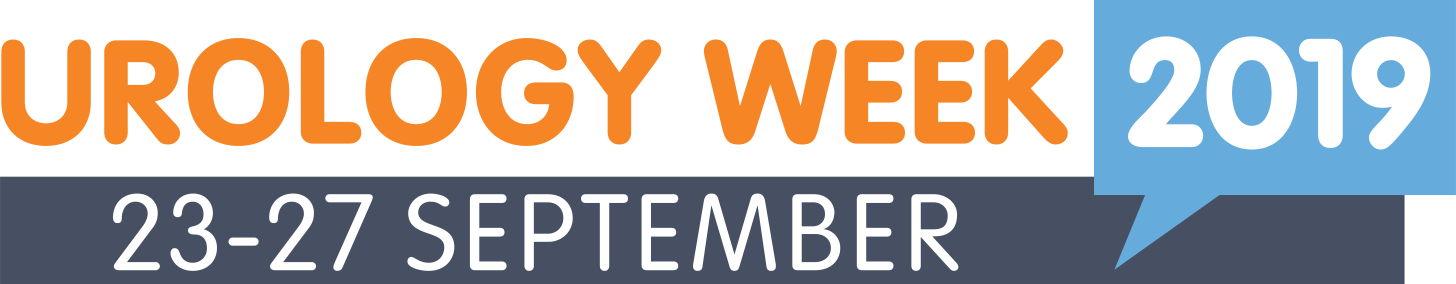 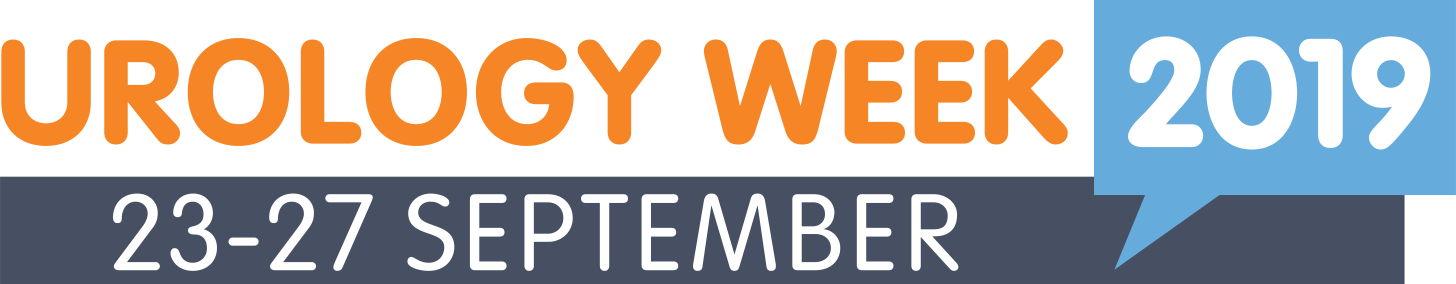 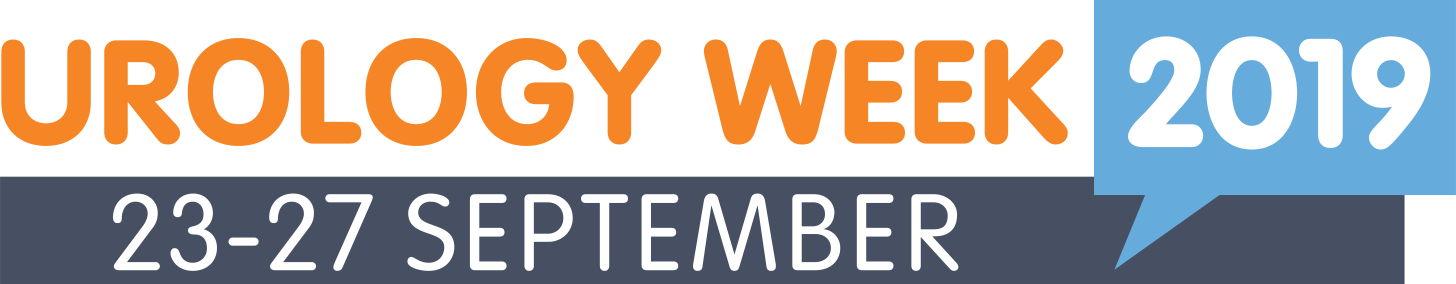 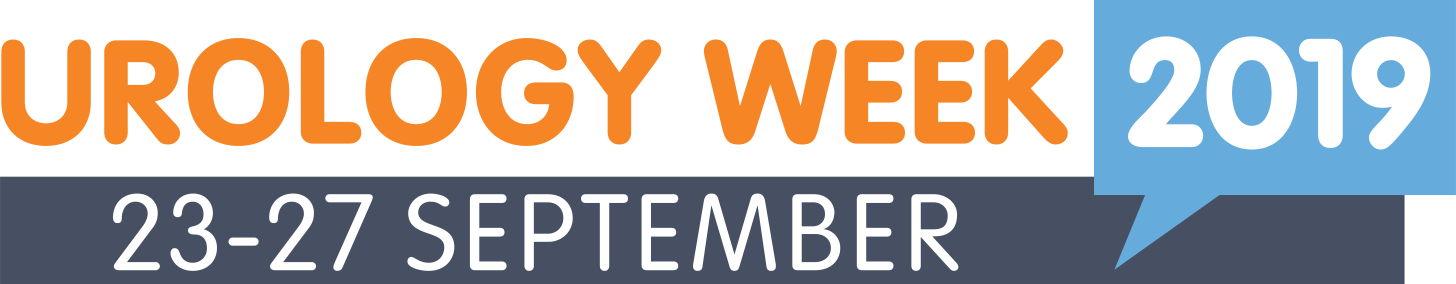 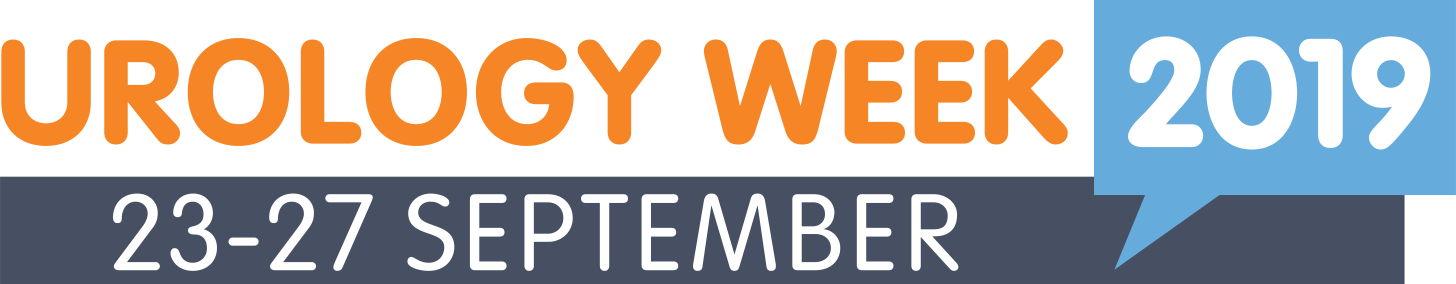